MOJ ŠPORTNI DAN
Neja Čeplak
                                                                                                      8.b
POHOD NA ŠKOFJE
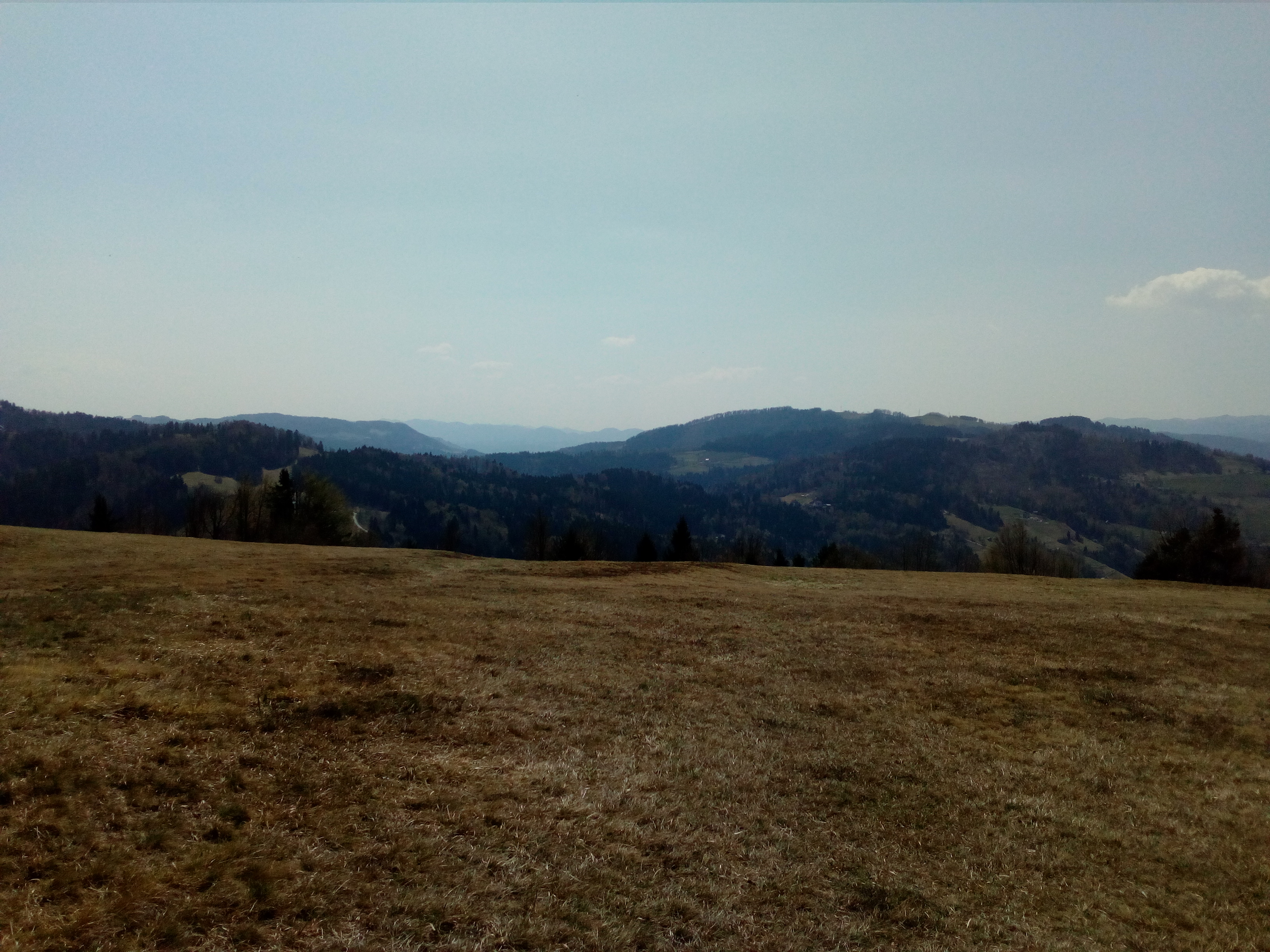 Na pohod sem odšla z mojo sestrico in očetom.
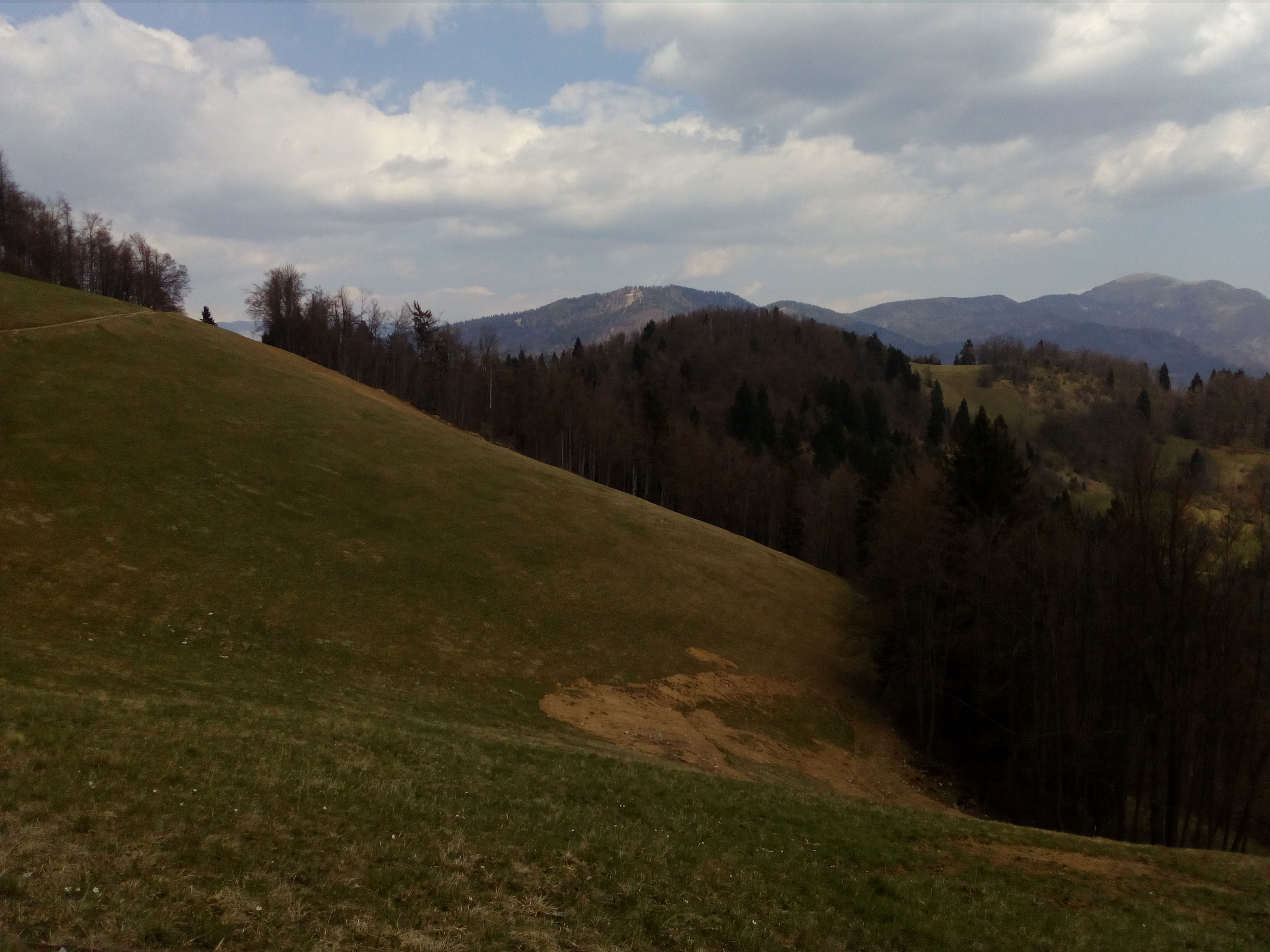 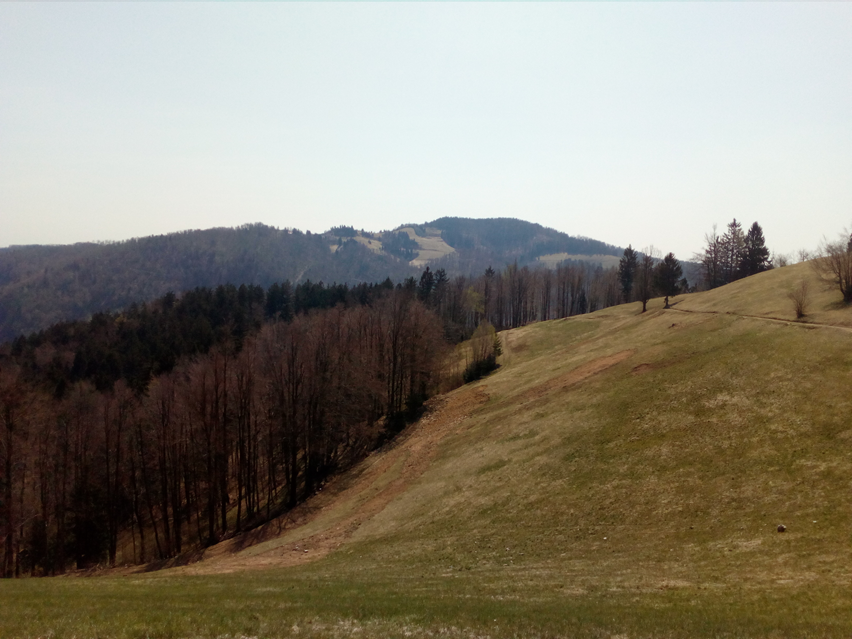 Med potjo smo opazovali naravo.
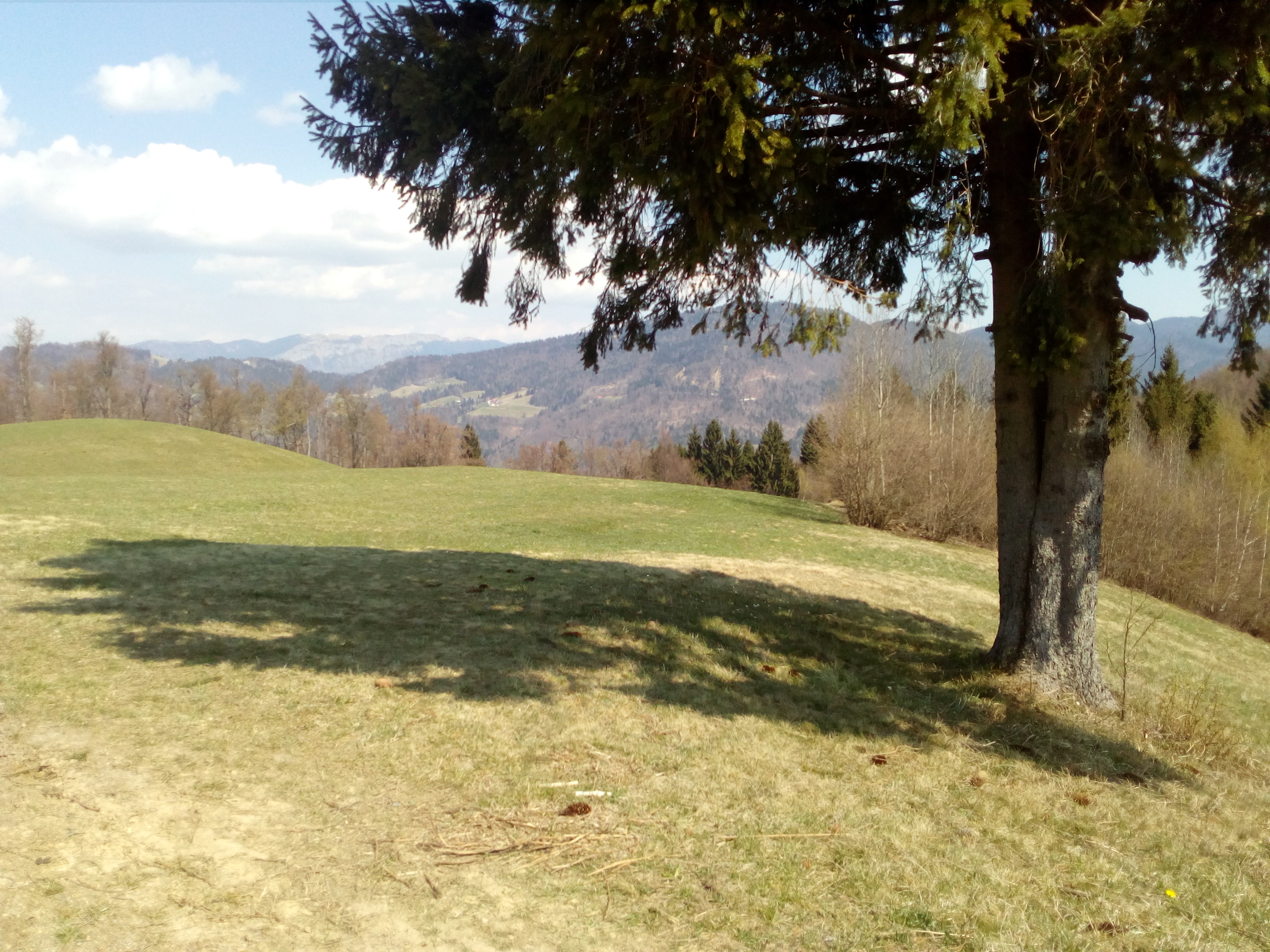 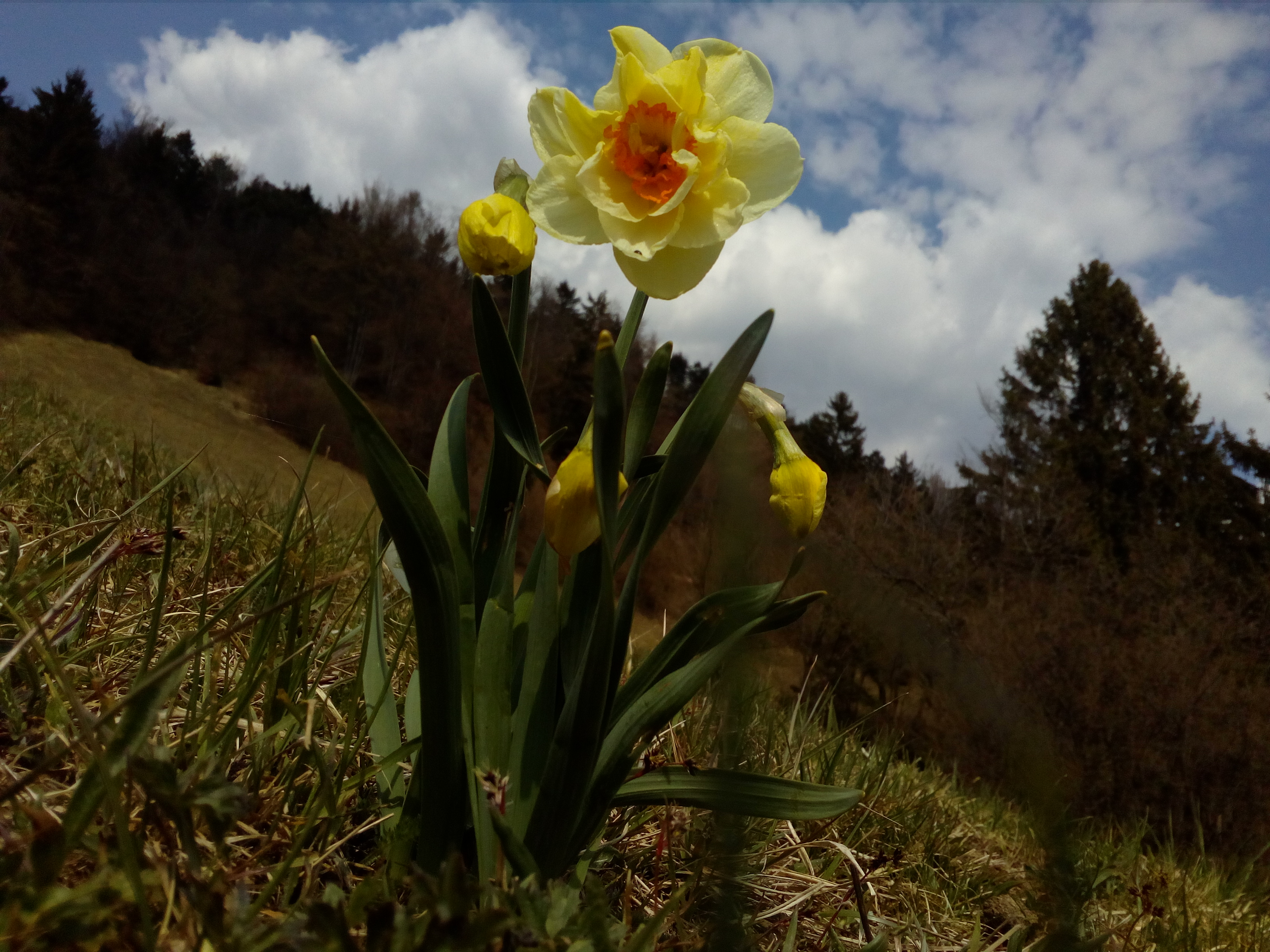 Ko smo prišli do vrha smo imeli zelo lep razgled.
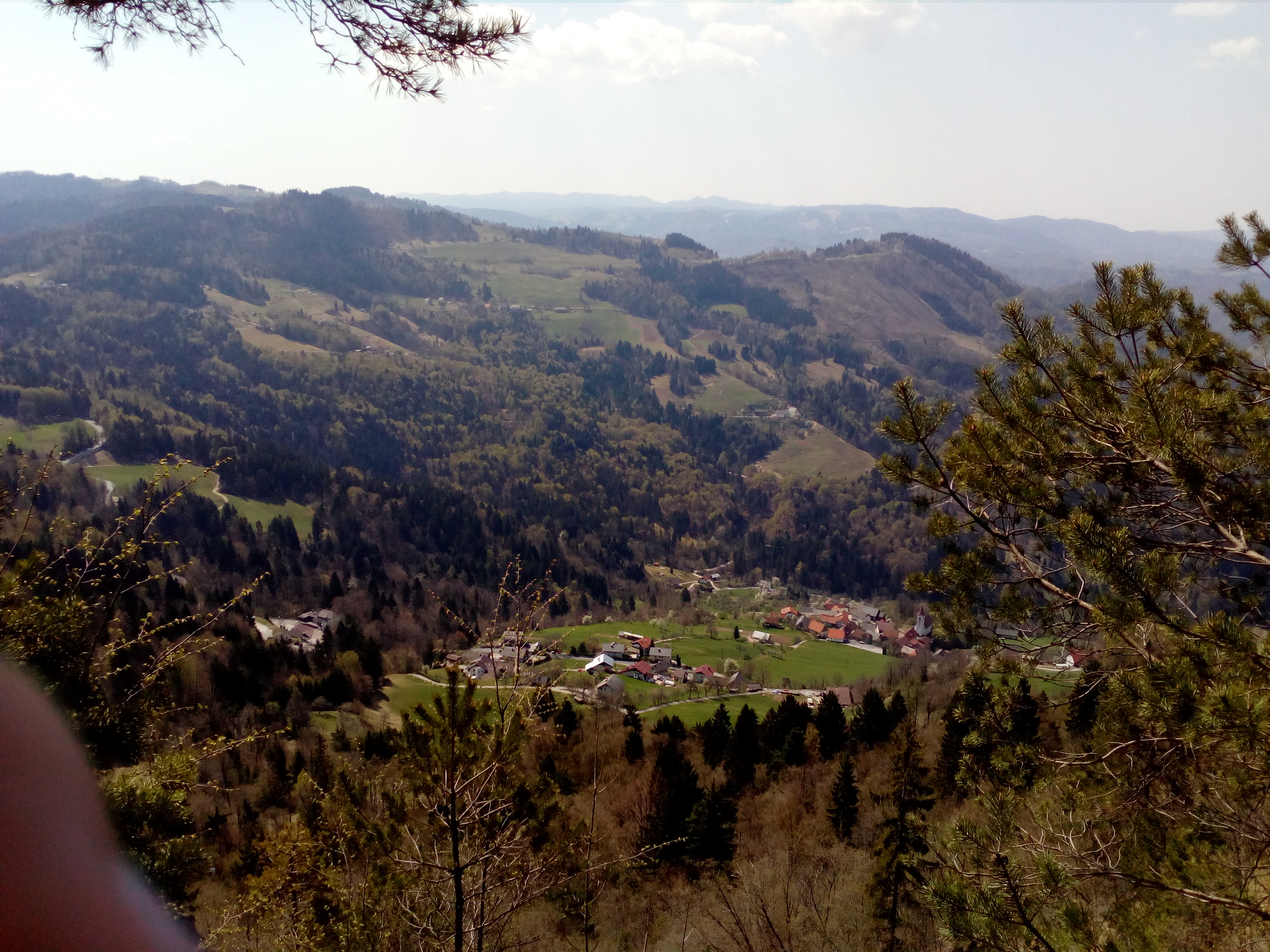 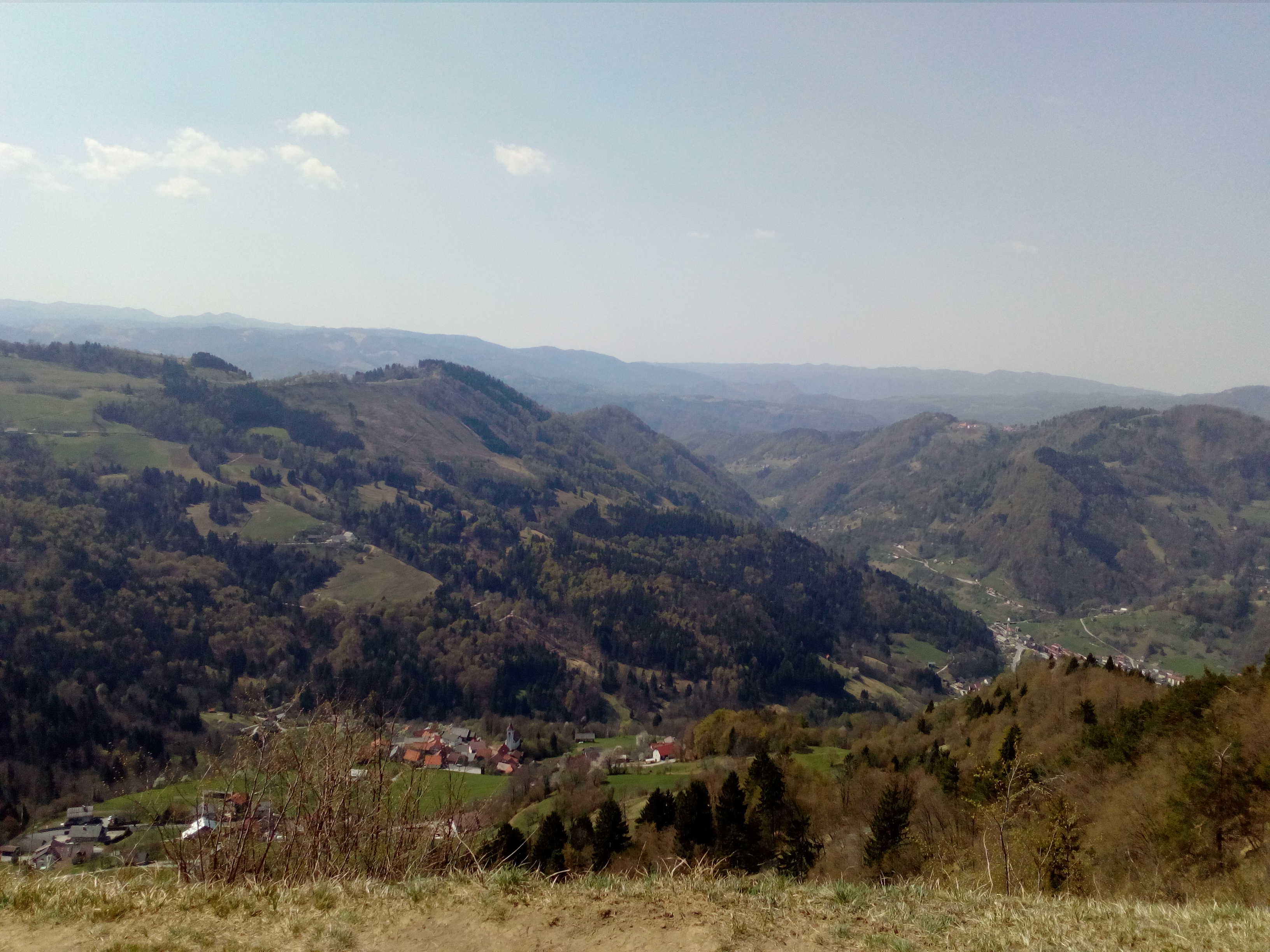 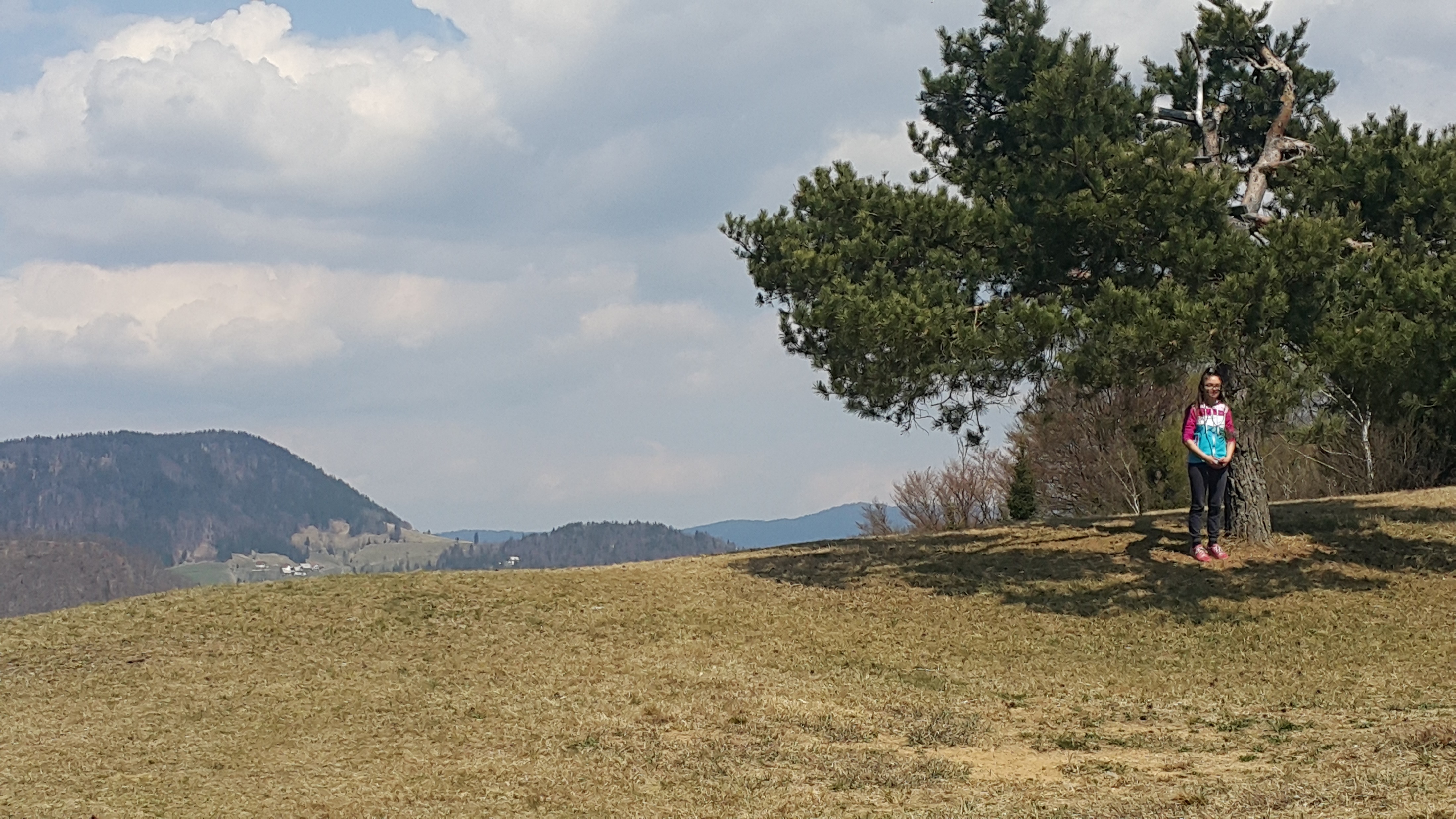 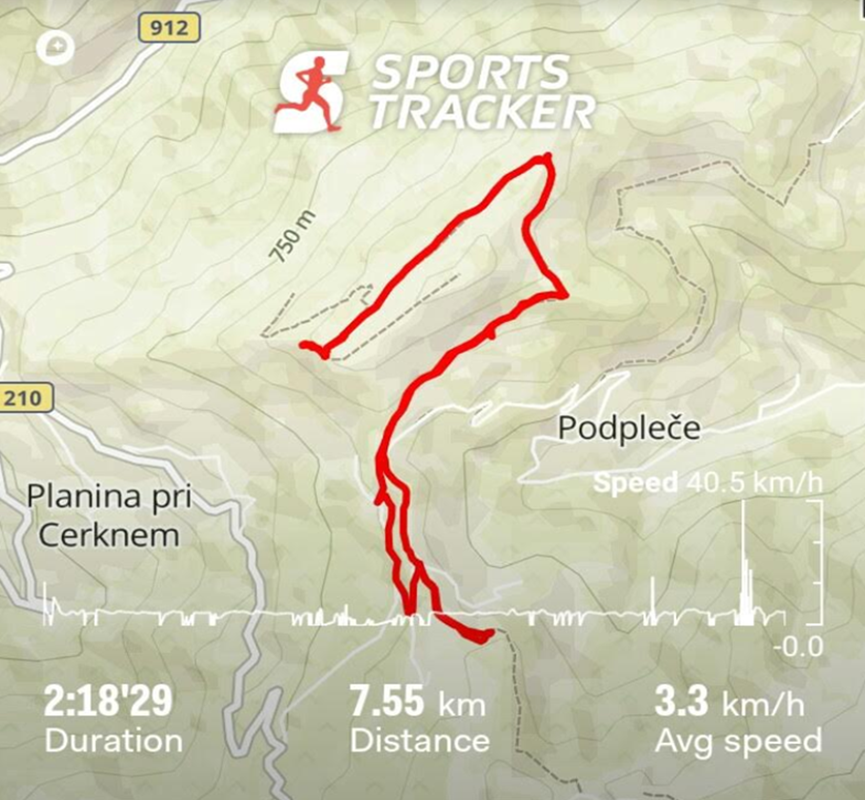 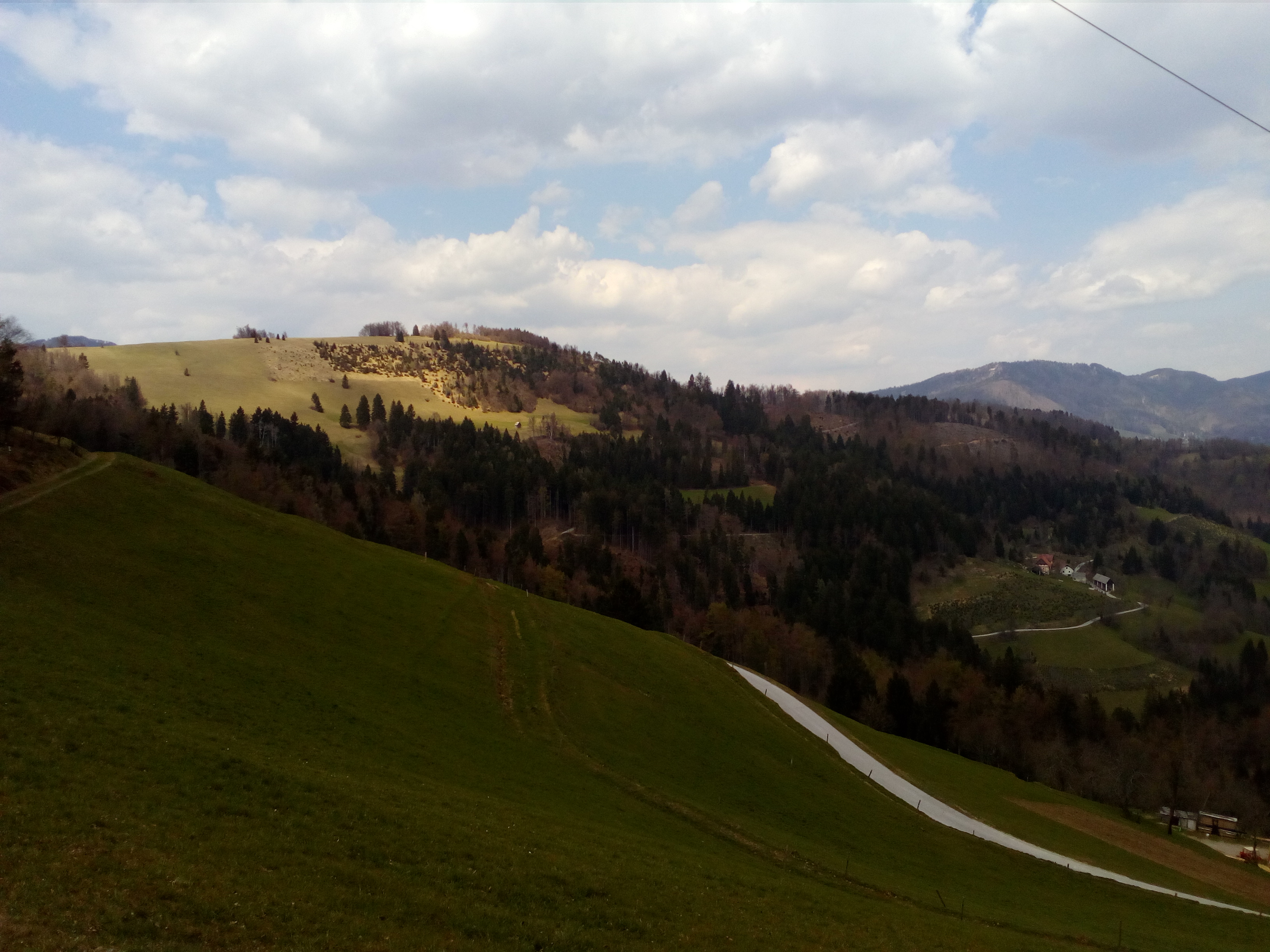 Ko smo prišli do konca smo odšli še malo po poti na Ermanovec. Po končanem pohodu pa smo odšli domov.
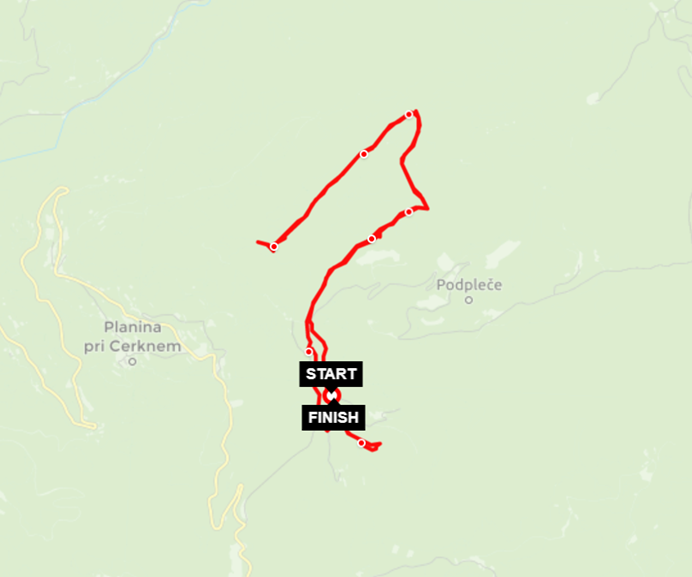